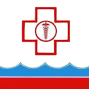 ТЕРРИТОРИАЛЬНЫЙ ФОНД 
ОБЯЗАТЕЛЬНОГО МЕДИЦИНСКОГО СТРАХОВАНИЯ УЛЬЯНОВСКОЙ ОБЛАСТИ
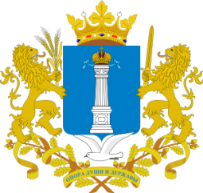 Об итогах работы медицинских организаций в системе ОМС                       за январь- май 2023 года
Директор ТФОМС   Е.В. Буцкая
ОМС
Исполнение Территориальной программы ОМС за январь-май 2023 г.
Анализ выполнения объёмов медицинской помощи в амбулаторных условиях в государственных учреждениях здравоохранения
ОМС
Низкий процент выполнения объёмов медицинской помощи:
ОМС
Анализ выполнения объёмов по профилактическим мероприятиям
ОМС
ОМС
ОМС
ОМС
Диспансеризация детского населения
ОМС
Не предоставили на оплату реестры счетов :
ГУЗ «Майнская РБ»
ГУЗ «Ульяновская РБ»
ОМС
Не предоставили на оплату реестры счетов :
ГУЗ Базарносызганская РБ,
ГУЗ Вешкаймская РБ 
ГУЗ Новомайнская ГБ 
ГУЗ Рязановская УБ
ГУЗ Ульяновская РБ
ОМС
ОМС
Анализ выполнения объёмов по неотложной медицинской помощи за январь-май 2023 г.
ОМС
Ниже 90% выполнены объёмы 10 медицинскими организациями:
Выполнение объёмов по скорой медицинской помощи
ОМС
Ниже 90% выполнены объёмы 3 медицинскими организациями:
Выполнение объёмов в условиях дневного стационара
ОМС
Ниже 90% выполнены объёмы 5 медицинскими организациями:
ОМС
Выполнение объёмов в условиях круглосуточного стационара
Ниже 90% выполнены объёмы 7 медицинскими организациями:
ОМС
Медицинские услуги 

е объёмов по скорой медицинской помощи
ОМС
Высокотехнологичная медицинская помощь
ОМС
Сумма финансирования 578,5  млн. рублей 
(в январе –мае 2022 года - 453,6  млн. руб.)
ОМС
Национальный проект «Здравоохранение»
Медицинская реабилитация
ОМС
Финансирование ОМС
ПЛАН ФИНАНСИРОВАНИЯ МЕДИЦИНСКИХ ОРГАНИЗАЦИЙ,
 ВХОДЯЩИХ В СИСТЕМУ ОМС НА ЯНВАРЬ-МАЙ 2023 ГОДА
574,1 млн. руб.
СУММА ФИНАНСИРОВАНИЯ МЕДИЦИНСКИХ ОРГАНИЗАЦИЙ, ВХОДЯЩИХ В СИСТЕМУ ОМС 
ЗА ЯНВАРЬ-МАЙ 2023 ГОДА
Финансирование ОМС
Финансирование ОМС
СТРУКТУРА ФИНАНСОВЫХ ЗАТРАТ ПО ВИДАМ МЕДИЦИНСКОЙ ПОМОЩИ ЗА ЯНВАРЬ-МАЙ 2023 ГОДА
45,4%
2022 год
Финансирование ОМС
Структура финансовых расходов на лечение новой коронавирусной инфекции COVID-19 за январь-май 2023 года
Круглосуточный стационар: сумма финансирования – 71,07 млн. рублей за 769 случаев лечения при средней стоимости случая 92,4 тыс. рублей
Амбулаторно-поликлиническая помощь: сумма финансирования – 21,7 млн. рублей за 54 304 тестов на COVID-19 методом ПЦР
Финансирование ОМС
ФИНАНСИРОВАНИЕ МЕДИЦИНСКИХ ОРГАНИЗАЦИЙ 
ЗА ЯНВАРЬ-МАЙ 2023 ГОДА
Финансирование ОМС
Государственные учреждения здравоохранения Ульяновской области, не достигшие выполнения 90 % плана финансового обеспечения медицинской помощи                    за январь-май 2023 года по амбулаторно-поликлинической помощи
Лист 1
Финансирование ОМС
Государственные учреждения здравоохранения Ульяновской области, не достигшие выполнения 90 % плана финансового обеспечения медицинской помощи                    за январь-май 2023 года по амбулаторно-поликлинической помощи
Лист 2
Финансирование ОМС
Государственные учреждения здравоохранения Ульяновской области, не достигшие выполнения 90 % плана финансового обеспечения медицинской помощи за январь-май 2023 года по дневному стационару
Финансирование ОМС
Государственные учреждения здравоохранения Ульяновской области, не достигшие выполнения 90 % плана финансового обеспечения медицинской помощи
за январь-май 2023 года по круглосуточному стационару
Средства нормированного страхового запаса ТФОМС Ульяновской области, включенные в территориальный план мероприятий в январе-мае 2023 года
Финансирование МО средствами НСЗ ТФОМС Ульяновской области
В соответствии с утвержденным планом мероприятий на 2023 г.                  (от 29.03.2023 года с учетом последующих изменений) распределены средства НСЗ в размере –  61,89 млн. рублей
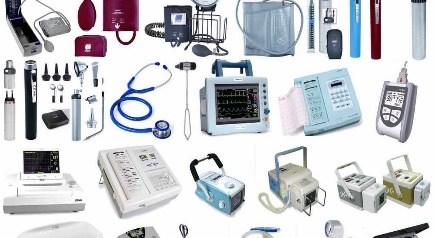 На приобретение медицинского оборудования 60,75 млн. руб., (98,2%)
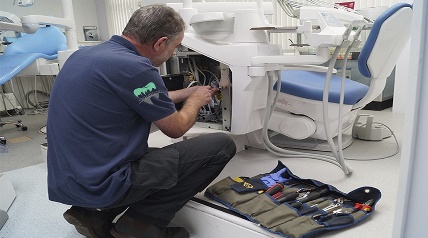 На ремонт медицинского оборудования 1,05 млн. руб.,   (1,7%)
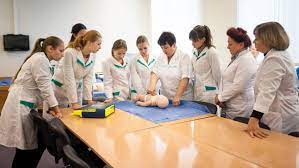 На программу повышения квалификации медицинских работников           0,09 млн. руб.,    (0,1%)
Медицинские организации, включенные в план мероприятий  на 2023 год
Финансирование МО средствами НСЗ ТФОМС Ульяновской области
Лист 1
Медицинские организации, включенные в план мероприятий  на 2023 год
Финансирование МО средствами НСЗ ТФОМС Ульяновской области
Лист 2
Финансирование МО средствами НСЗ ТФОМС Ульяновской области
Медицинские организации, включенные в план мероприятий  на 2023 год
Финансирование МО средствами НСЗ ТФОМС Ульяновской области
Средства нормированного страхового запаса ТФОМС Ульяновской области перечисленные в медицинские организации за январь-май 2023 года
АНАЛИЗ ПРОСРОЧЕННОЙ КРЕДИТОРСКОЙ ЗАДОЛЖЕННОСТИ ГОСУДАРСТВЕННЫХ УЧРЕЖДЕНИЙ ЗДРАВООХРАНЕНИЯ
Контроль ОМС
НАИБОЛЬШЕЕ СНИЖЕНИЕ ПРОСРОЧЕННОЙ КРЕДИТОРСКОЙ ЗАДОЛЖЕННОСТИ ПО СЛЕДУЮЩИМ МЕДИЦИНСКИМ ОРГАНИЗАЦИЯМ НА 01.06.2023 ГОДА
Контроль ОМС
НАИБОЛЬШИЙ РОСТ ПРОСРОЧЕННОЙ КРЕДИТОРСКОЙ ЗАДОЛЖЕННОСТИ ПО СЛЕДУЮЩИМ МЕДИЦИНСКИМ ОРГАНИЗАЦИЯМ НА 01.06.2023 ГОДА
Контроль ОМС
Контроль ОМС
Структура просроченной кредиторской задолженности на 01.06.2023 года
Поручения руководителям медицинских организаций
Поручения
необходимо осуществлять ежемесячный контроль за выполнением объёмов медицинской помощи и их финансовом обеспечении в рамках территориальной программы ОМС.

усилить контроль за полнотой и качеством представляемых реестров счетов с целью снижения исключения случаев с оплаты при проведении медико-экономического контроля.

принять все необходимые меры, направленные на снижение кредиторской задолженности.